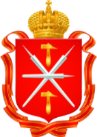 министерство финансов Тульской области
ДЕПАРТАМЕНТ РЕГУЛИРОВАНИЯ КОНТРАКТНОЙ СИСТЕМЫ
Изменения законодательства о контрактной системе в сфере закупок товаров, работ, услуг для обеспечения государственных и муниципальных нуждВ 2019 ГОДУ
СМИРНОВ ДМИТРИЙ ВЛАДИМИРОВИЧ
ДИРЕКТОР ДЕПАРТАМЕНТА РЕГУЛИРОВАНИЯ КОНТРАКТНОЙ СИСТЕМЫ
В период 2019 года
В закон о контрактной системе изменения внесены шесть раз

Наибольшее количество изменений вступИЛО в силу:
с  12 МАЯ,
с 1 И 31 июля
с 1 октября
Первая волна изменений – май 2019 года
Изменения в планировании закупок
Заключение договора 
с единственным поставщиком
Закупка лекарственных препаратов у единственного поставщика
При закупке у единственного поставщика лекарственных препаратов для конкретного больного по жизненным показаниям есть возможность приобретать лекарственные препараты на сумму до 1 миллиона рублей (ранее было 200 тысяч рублей)
6
Особенности размещения
Подготовка и размещение закупок
СРОКИ ПОДАЧИ ЗАЯВОК И РАССМОТРЕНИЯ ЗАЯВОК с 01.07.2019
ВАЖНО
ОСОБЕННОСТИ ПРОВЕДЕНИЯ ТОРГОВ с 01.07.2019
ДЕМПИНГ (снижение цены более, чем на 25%)
12
ПОДАЧА ЖАЛОБ с 01.07.2019
Жалобы от лиц, включенных в РНП не рассматриваются!
жалобу может подать только участник закупки
(общественные объединения, осуществляющие общественный контроль, объединения юридических лиц уже не могут)
13
КОНТРАКТЫ
14
ОБЕСПЕЧЕНИЕ ИСПОЛНЕНИЯ КОНТРАКТОВ
15
Разное
Появилась возможность заключать контракт со вторым поставщиком (если он согласен) при условии принятия решения о включении в РНП первого поставщика или расторжения контракта по соглашению сторон. 

Если на электронный  запрос предложений не подано ни одной заявки, у заказчика появляется возможность осуществить закупку в соответствии с пунктом 25 части 1 статьи 93. При этом требуется согласование с контрольным органом

Исчез минимальный шаг аукциона
 (ранее был 100 рублей)
16
Будущие изменения!
Государственная Дума Федерального собрания Российской Федерации 18 декабря 2019 года одобрила в 3-ем чтении законопроект о внесении изменений в Федеральный закон о контрактной системе (Постановление N 7530-7 ГД)
Поправки были разработаны и внесены в Государственную Думу Правительством Российской Федерации
В настоящее время документ поступил в Совет Федерации, в случае успешного прохождения, он поступит на подпись Президенту.
Общие изменения.
Котировки.
Не состоявшиеся закупки
Заключение контракта с единственным поставщиком с 01 июля 2020 года
Основные новации
22
Основные новации  в рамках ст.99 Контроль в сфере закупок с 01.01.2020
23
УФК: электронное актирование
24
ДОРОЖНАЯ КАРТА внедрения электронного актирования в ЕИС в 2020 г.
Январь 2020
Июль 2020
Декабрь 2020
ОБЯЗАННОСТЬ ПРИМЕНЕНИЯ ЭЛЕКТРОННОГО АКТА ЧЕРЕЗ ЕИС
ПРАВО ПРИМЕНЕНИЯ ЭЛЕКТРОННОГО АКТА ПО ОТРАСЛЯМ _____________________________

В ТОМ ЧИСЛЕ, СТРОИТЕЛЬСТВО (КС-2, КС-3);
ЛЕКАРСТВА
ПРАВО ПРИМЕНЕНИЯ ЭЛЕКТРОННОГО АКТА ЧЕРЕЗ ЕИС 
_____________________________

УНИВЕРСАЛЬНЫЙ ПЕРЕДАТОЧНЫЙ ДОКУМЕНТ, СЧЕТ ФАКТУРА (по Приказу ФНС России №  ММВ-7-15/820)
РАЗВИТИЕ ЭЛЕКТРОННОГО АКТИРОВАНИЯ В ЕИС
ПЕРЕХОД ЕИС НА СЕРВИСНОЕ ВЗАИМОДЕЙСТВИЕ 
_____________________________
с СИСТЕМАМИ БУХ УЧЕТА ПОСТАВЩИКОВ
с СИСТЕМАМИ БУХ УЧЕТА ЗАКАЗЧИКОВ
-
5
Спасибо за внимание!